Viruses
Smallest unicellular organisms that are obligate intracellular. 
Viruses are the most primitive microorganisms infecting man.
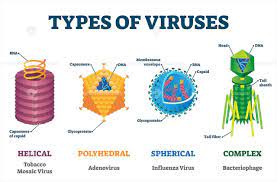 General properties
Obligate intracellular 
Possess either DNA (deoxyribonucleic acid) or RNA (ribonucleic acid), but never both 
 Smaller than bacteria, can be passed through the bacterial filters
 Cannot be grown on artificial cell free media (grow in animals, embryonated eggs or tissue culture)
Viruses differ from bacteria :-
Multiply by a complex method (not by binary fission).
Do not have a proper cellular organisation. 
Do not have cell wall or cell membrane or cellular organelles including ribosomes 
Lack the enzymes necessary for protein and nucleic acid synthesis. ­
Not susceptible to antibacterial antibiotics
MORPHOLOGY OF VIRUSNucleic acid
Nucleic acid may be single or double stranded, circular or linear, segmented or un-segmented. 
Viruses are classified based on nucleic acid as DNA viruses and RNA viruses.
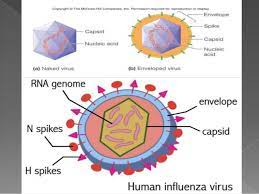 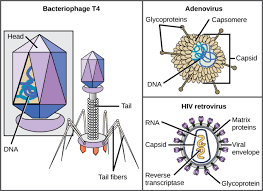 Capsid
Composed of a number of repeated protein subunits (polypeptides) called capsomeres. 
Functions: 
Protects the nucleic acid core from the external environment
In non-enveloped viruses - initiates the first step of viral replication. 
Antigenic and specific for each virus.
Symmetry – Based on arrangement of capsomeres
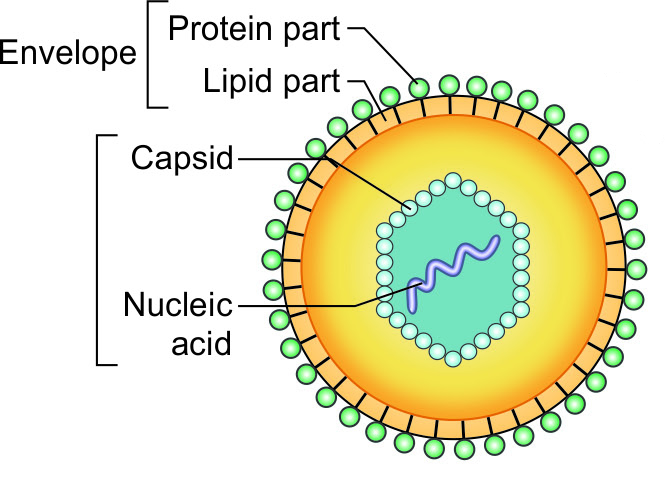 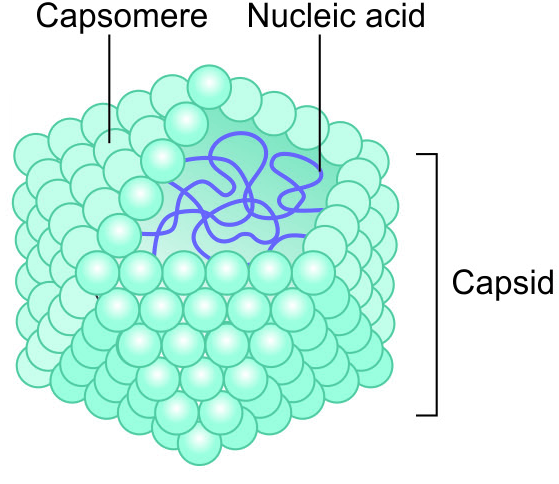 Symmetry – Based on arrangement of capsomeres
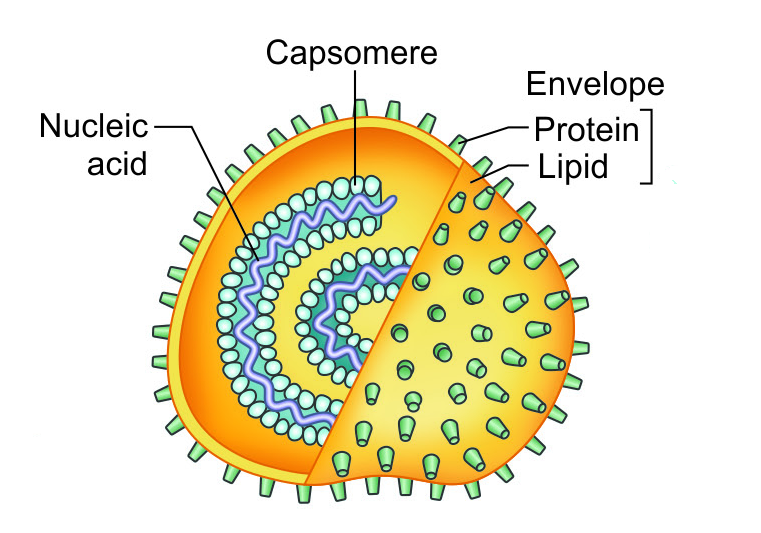 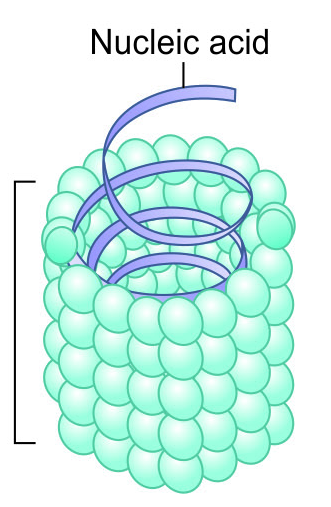 Symmetry – Based on arrangement of capsomeres
Envelope
Envelope surrounding the nucleocapsid. 
Lipoprotein in nature. 
Lipid part is derived from host cell membrane
Protein part is virus coded, made up of subunits called peplomers.
 Peplomers - project as spikes on the surface of the envelope.
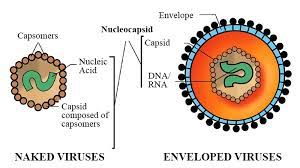 Envelope
More susceptible to heat and lipid solvents like ether
Antigenic - facilitates entry of the virus
More than one kind of peplomers can be seen in some viruses, e.g. Influenza viruses possess haemagglutinin and neuraminidase peplomers.
Envelope
Most viruses are enveloped except: 
Non-enveloped DNA viruses- parvovirus, adenovirus and papovavirus
Non-enveloped RNA viruses-picornavirus, hepatitis A virus &hepatitis E virus.
Size of the viruses
Size vary from 20-300nm in size. 
Smallest virus - parvovirus(20 nm)
Largest - poxvirus (300nm).
Because of the small size, viruses can pass through bacterial filters and they cannot be visualized under light microscope.
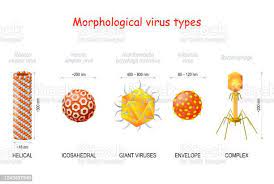 Size of the viruses – Determined by
Electron microscope (best method)
Ultracentrifugation- Viral particles suspended in liquid medium when subjected to ultracentrifugation, will settle down at a sedimentation rate that is proportional to their size.
Passage through membrane filters of different pore sizes- The maximum pore size that prevents a virus to pass through multiplied by 0.64 yields the approximate diameter of the viral particle.
CLASSIFICATION
CLASSIFICATION
CLASSIFICATION
CLASSIFICATION
CLASSIFICATION
Adsorption/attachment
First and most specific step.
Involves receptor interactions. 
Viruses have attachment sites on their envelopes or capsid proteins that bind to the complementary receptor sites present on the host cell surface. 
HIV: Viral surface glycoprotein gp120binds toCD4molecules on the host cells.
Influenza: Viral hemagglutinin (an envelope protein) binds specifically to glycoprotein receptors present on the surface of respiratory epithelium.
Viral Replication
Viruses undergo a complex way of cell division.
Replication of viruses passes through six sequential steps: 
1) Adsorption/attachment
2) Penetration 
3) Uncoating
4) Biosynthesis
5) Assembly
6) Maturation
7) Release
Penetration
Uncoating
By the action of lysosomal enzymes of the host cells, the viral capsid gets separated and the nucleic acid is released into the cytoplasm.
Absent for bacteriophages.
Biosynthesis
Following viral components are synthesized:
Nucleic acid
Capsid protein
Enzymes required for various stages of viral replication
Regulatory proteins to shut down the host cell metabolism.
Site of Nucleic acid replication
DNA viruses: DNA replication occurs in the nucleus except in poxviruses, which synthesize DNA in the cytoplasm.
RNA viruses - RNA replication occurs in cytoplasm except in retroviruses and orthomyxoviruses, which synthesize RNA in the nucleus.
Assembly
Viral nucleic acid and proteins are packaged together to form progeny viruses (nucleocapsids).
Occurs in the host cell nucleus or cytoplasm.
DNA viruses are assembled in the nucleus except hepadnaviruses and poxviruses (in cytoplasm)
RNA viruses are assembled in the cytoplasm.
Maturation
Following assembly, maturation of daughter virions take place either in the nucleus or cytoplasm or membranes (golgi or endoplasmic reticulum or plasma membrane)
Release
Lysis of the host cells (non enveloped viruses and bacteriophages).
Budding through host cell membrane (enveloped viruses) -  During budding, they acquire a part of the host cell membrane to form the lipid part of their envelopes.
Envelope is acquired either from plasma membrane (influenza virus) or from nuclear membrane (e.g. herpesviruses). 
Viral glycoproteins are then inserted into the envelopes. 
Excess viral glycoproteins are synthesized to saturate cell receptors so thatthe viruses will not stick to the host cell following release.
Eclipse phase
Defined as ‘interval between the penetration of the virus into the host cell till the appearance of first infectious virus progeny particle’. 
During this period, the virus cannot be demonstrated inside the host cell. 
Duration -15 to 30 minutes for bacteriophages and 15-30 hours for most of the animal viruses.
References
Textbook of Medical Microbiology by Ananthnarayan, Paniker
Textbook of Medical Microbiology by C.P Baweja  
Textbook of Medical Microbiology by S. Bhat, A.S.Sastry
Textbook of Medical Microbiology by D.R.Arora, Brij bala Arora